Acciones Cotidianas
NO IMPRIMIR
Láminas de apoyo para Actividad N°10 de Pensamiento Matemático
Cepillarse los dientes
Pregunte al niño/a:    

¿Qué esta haciendo el niño?

¿Tu te cepillas los dientes? ¿Cuándo lo haces? 
(después de cada comida)
                                            ¿Cómo lo haces?
(realizar la mímica)
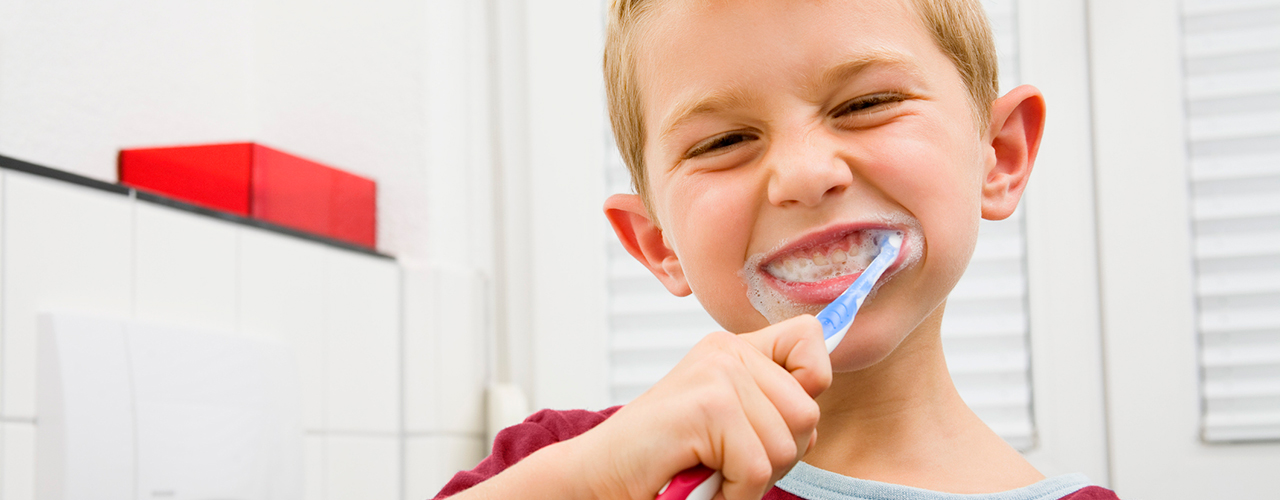 Tomar desayuno
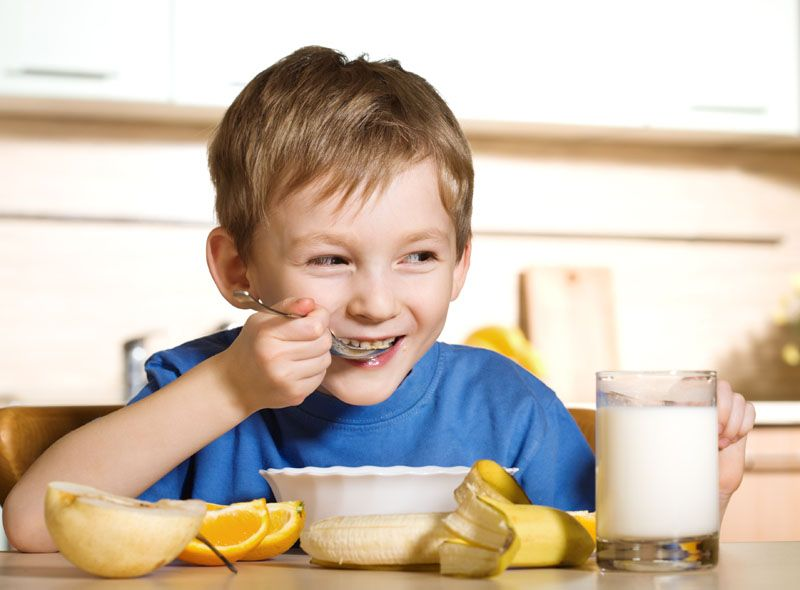 Pregunte al niño/a:    

¿Qué esta haciendo el niño?

¿Cuándo tomas desayuno?
¿En la mañana, tarde o noche?

¿Qué haces después de tomar desayuno?
Almuerzo
Pregunte al niño/a:    

¿Qué están haciendo los niños?

¿Cuándo almuerzas?
¿En la mañana, tarde o noche?

¿Qué debes hacer antes y  después de almorzar?
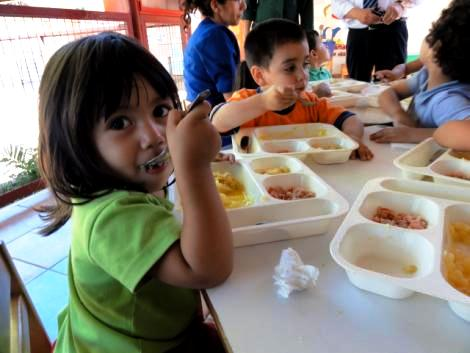 Vestirse
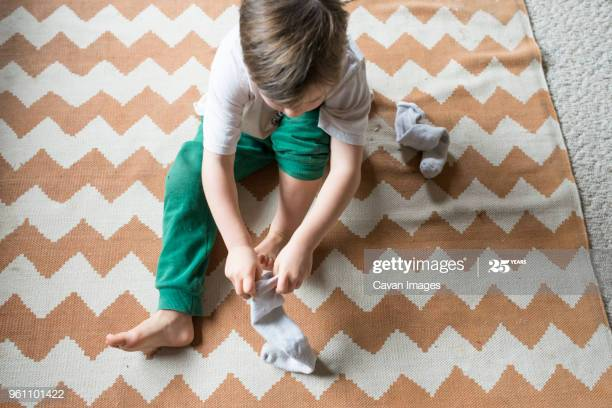 Pregunte al niño/a:    

¿Qué esta haciendo el niño?

¿Qué prenda se está poniendo?

¿Cómo lo hace? ¿Solo o con ayuda?

¿Tu te pones los calcetines solo/a?

¿Cuándo nos vestimos? ¿Para qué lo hacemos?
Ir al colegio
Pregunte al niño/a:    

¿Dónde están los niños/as?
¿Cuándo vas al colegio? ¿En la mañana, tarde o noche?

¿Qué haces antes de ir al colegio?

¿Qué haces después de ir al colegio?
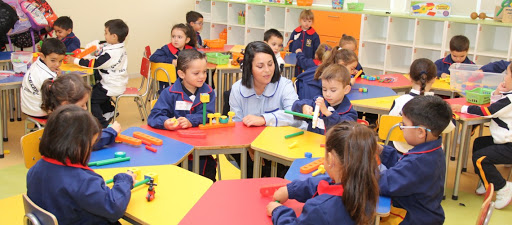 Acostarse a dormir
Pregunte al niño/a:    

¿Qué esta haciendo el niño?

¿Cuándo duermes?
¿En la mañana, tarde o noche?

¿Qué haces antes y después de ir a dormir?
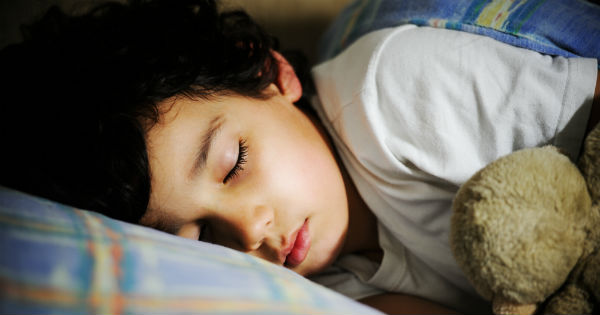